De Grote Rekendag2024
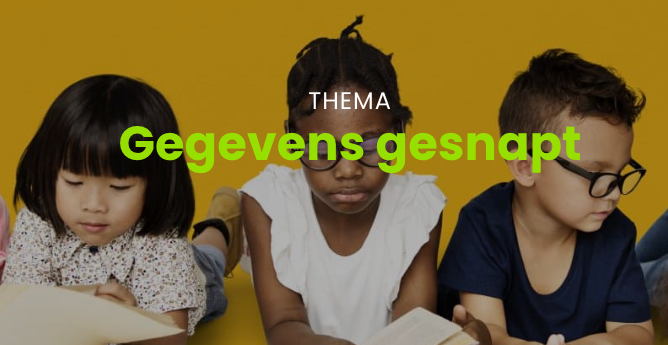 GROEP 7 EN 8
Van circuit naar grafiekDeel 3 en 4
Grote Rekendag ‘Gegevens gesnapt’
Groep 7 en 8
Mikken op 10
Deel 3 - Circuitactiviteit 1
Circuitactiviteit 1 – Mikken op 10
M1
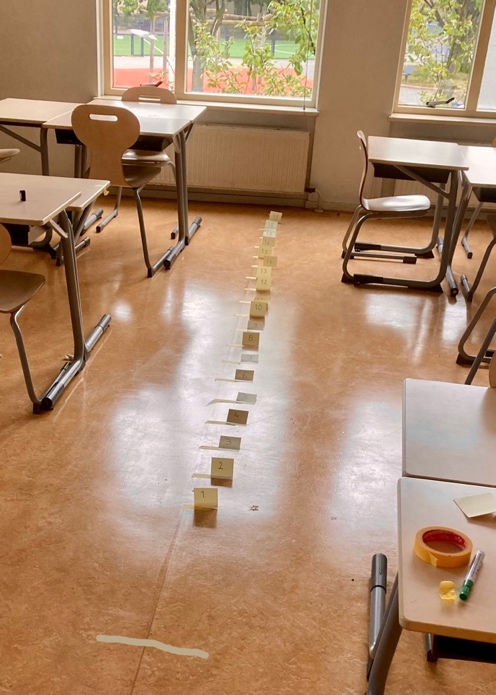 Ga achter de streep staan

Probeer jouw 
pittenzak in vak 10
te gooien
Circuitactiviteit 1 – Mikken op 10
M2
Ga achter de streep staan

Probeer jouw 
pittenzak op vak 10
te gooien

Zet een kruisje in de grafiek
bij het vak waarin je gooide
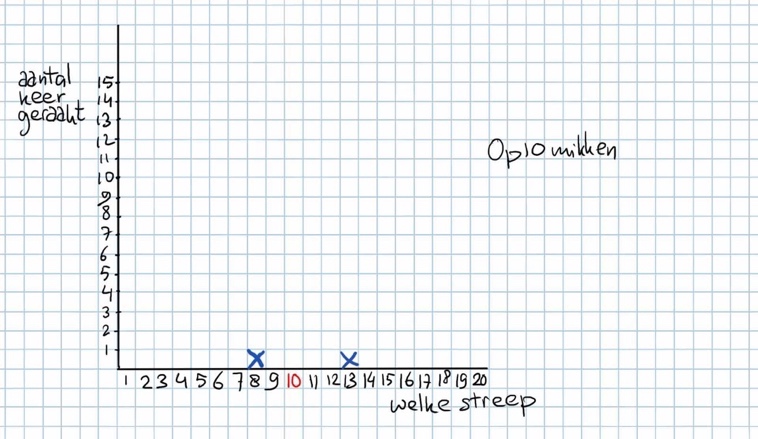 Welk vak
Knikkers in je hand
Deel 3 - Circuitactiviteit 2
Circuitactiviteit 2 – Knikkers in je hand
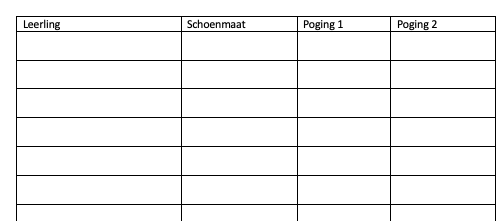 K1
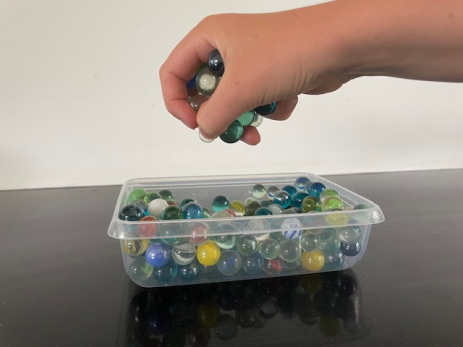 Liniaal vangen
Deel 3 - Circuitactiviteit 3
Circuitactiviteit 3 – Liniaal vangen
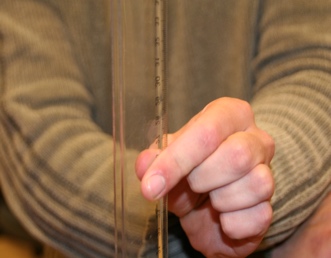 L1
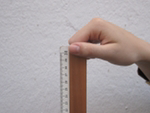 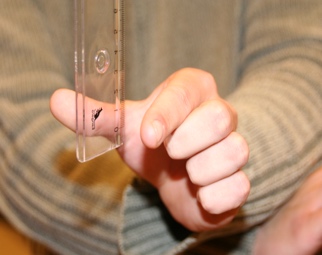 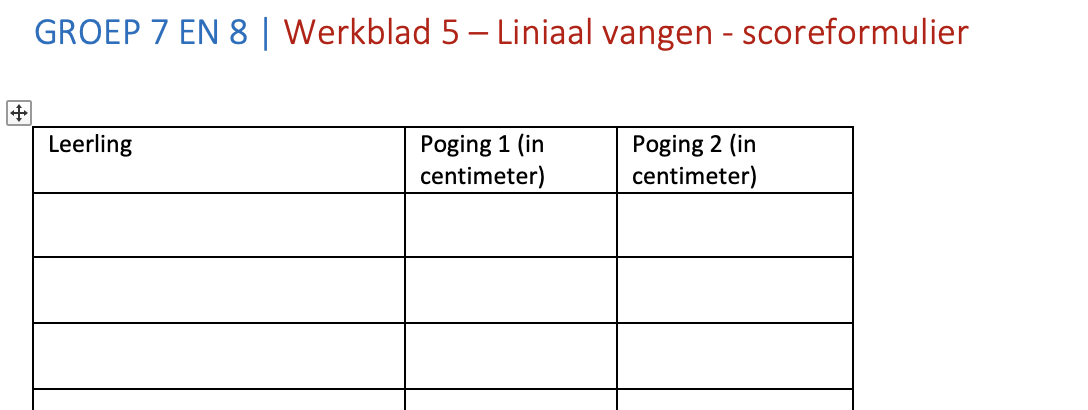 Hinkelen
Deel 3 - Circuitactiviteit 4
Circuitactiviteit 4 - Hinkelen
H1
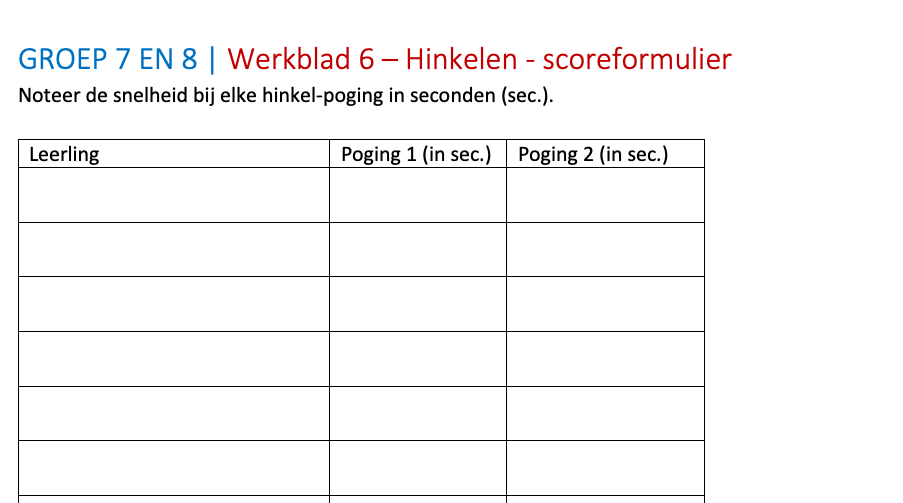 Mikken op 10 – de Grafiek
Deel 4
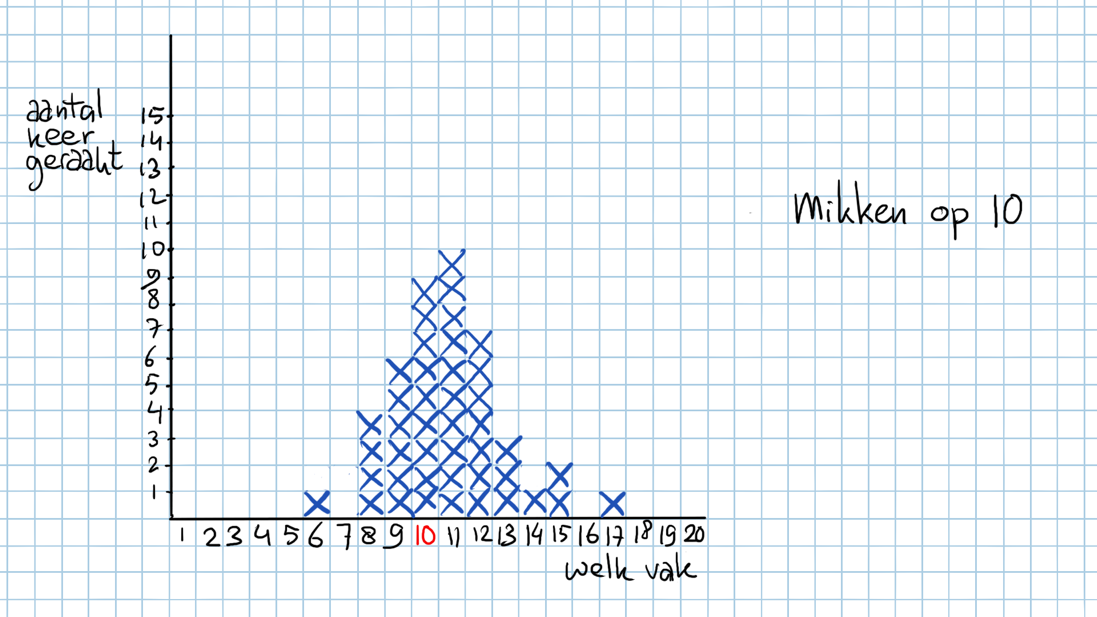 M3
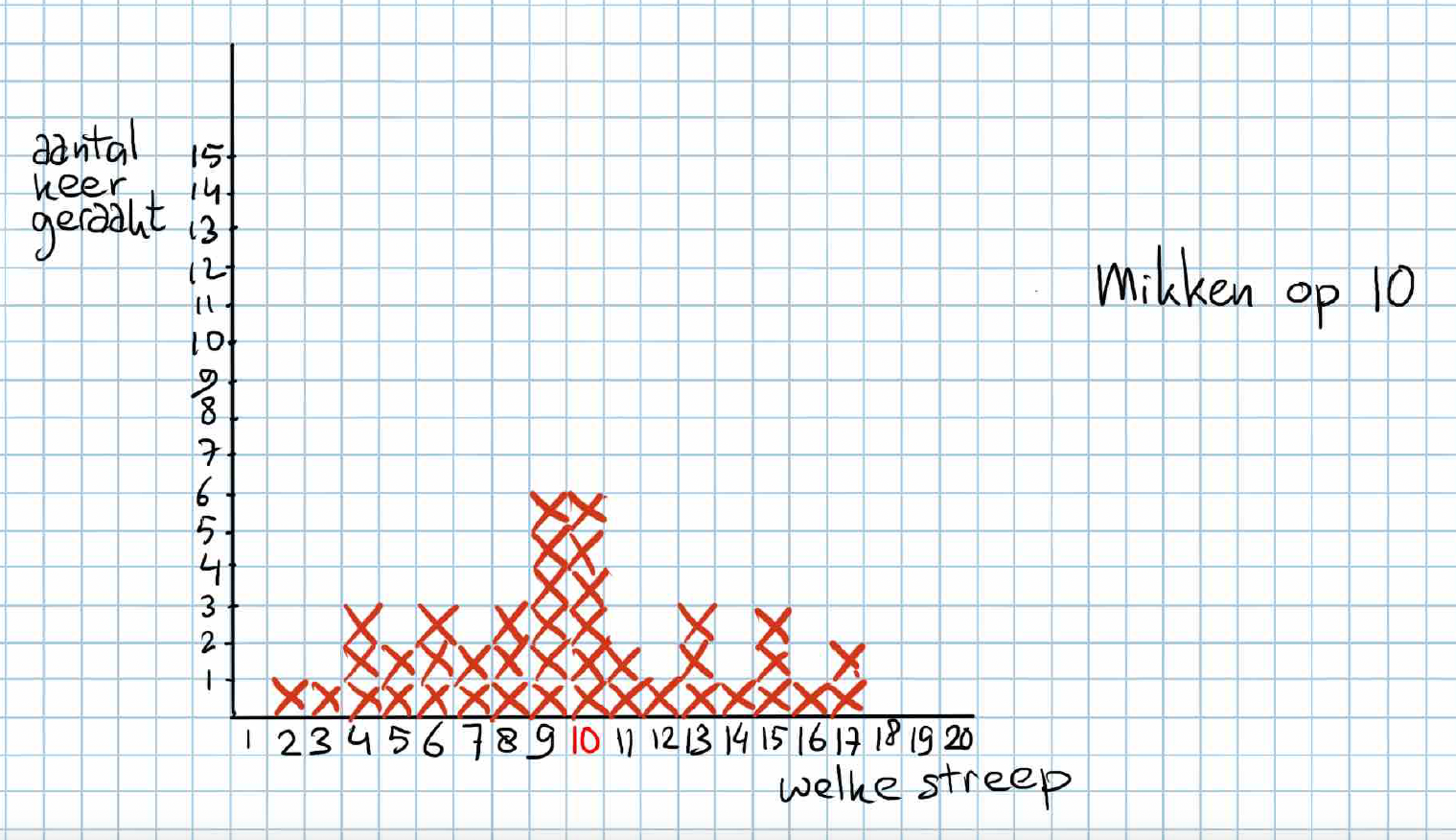 M4
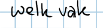 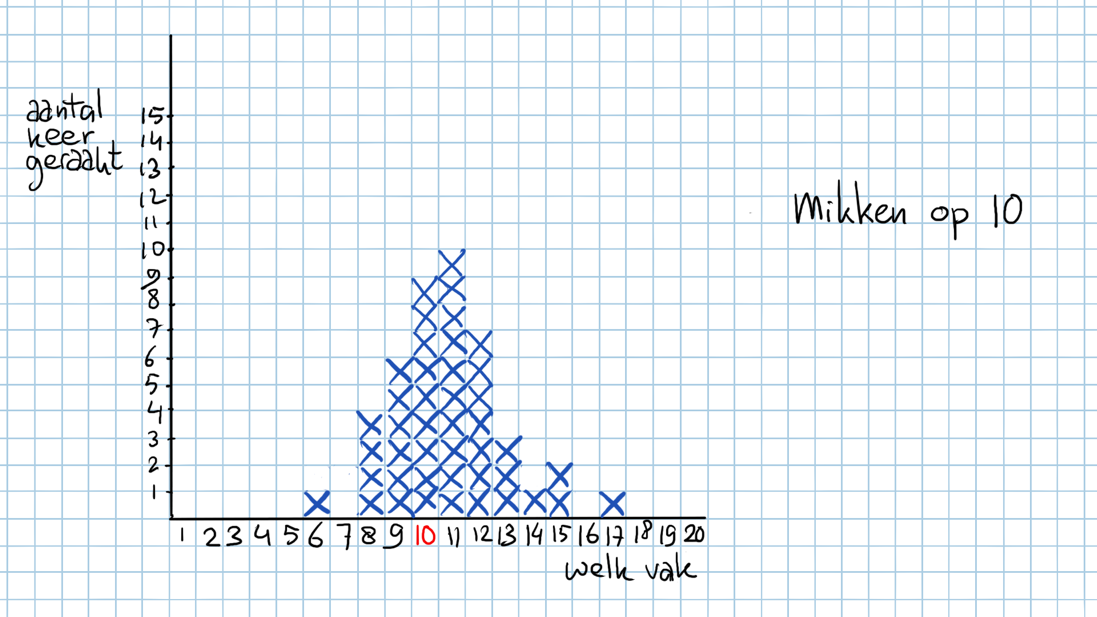 M5:

M3 + M4
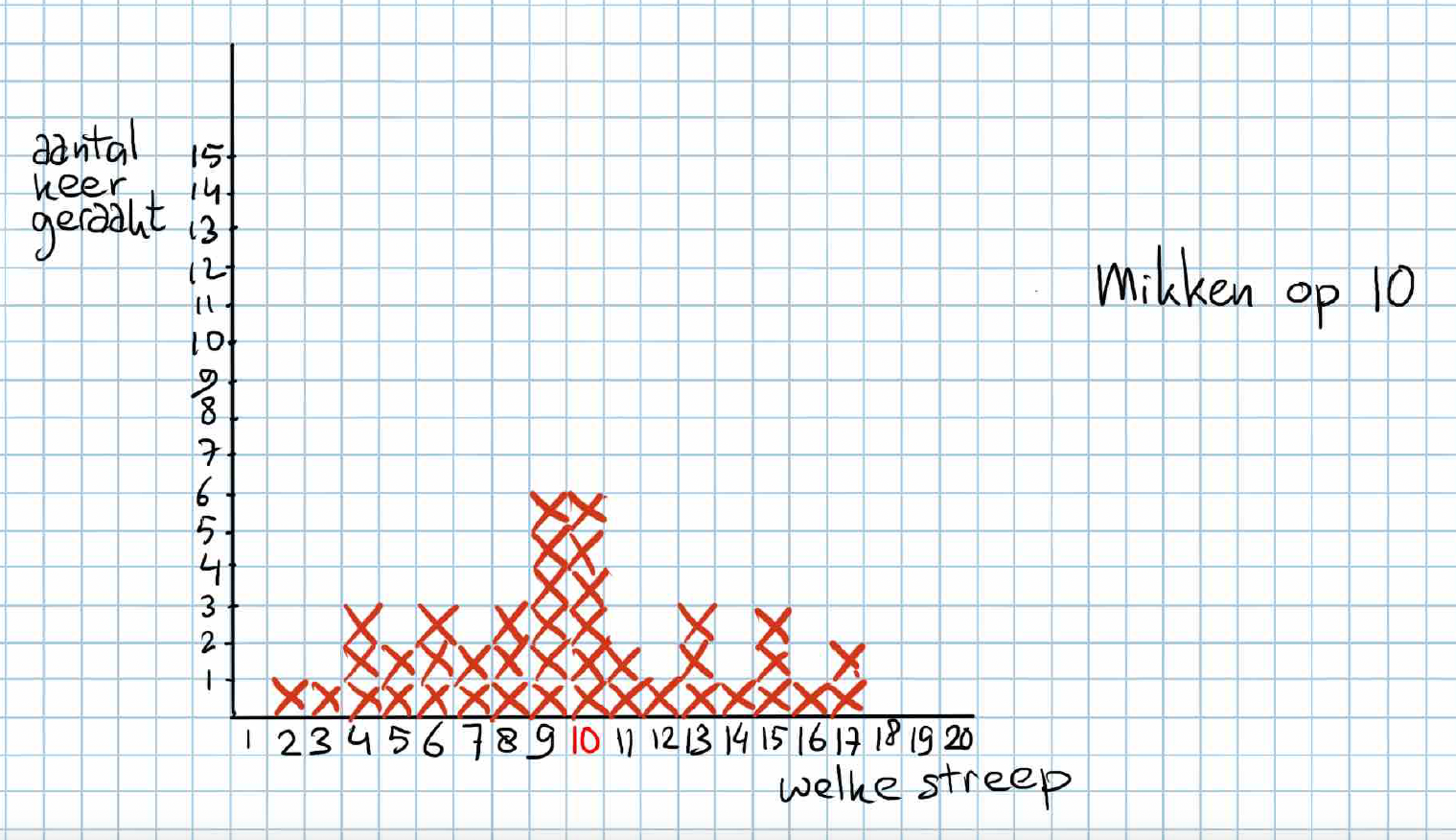 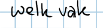